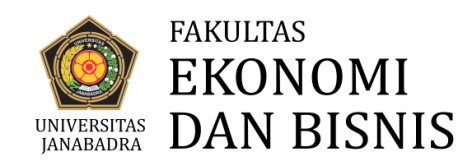 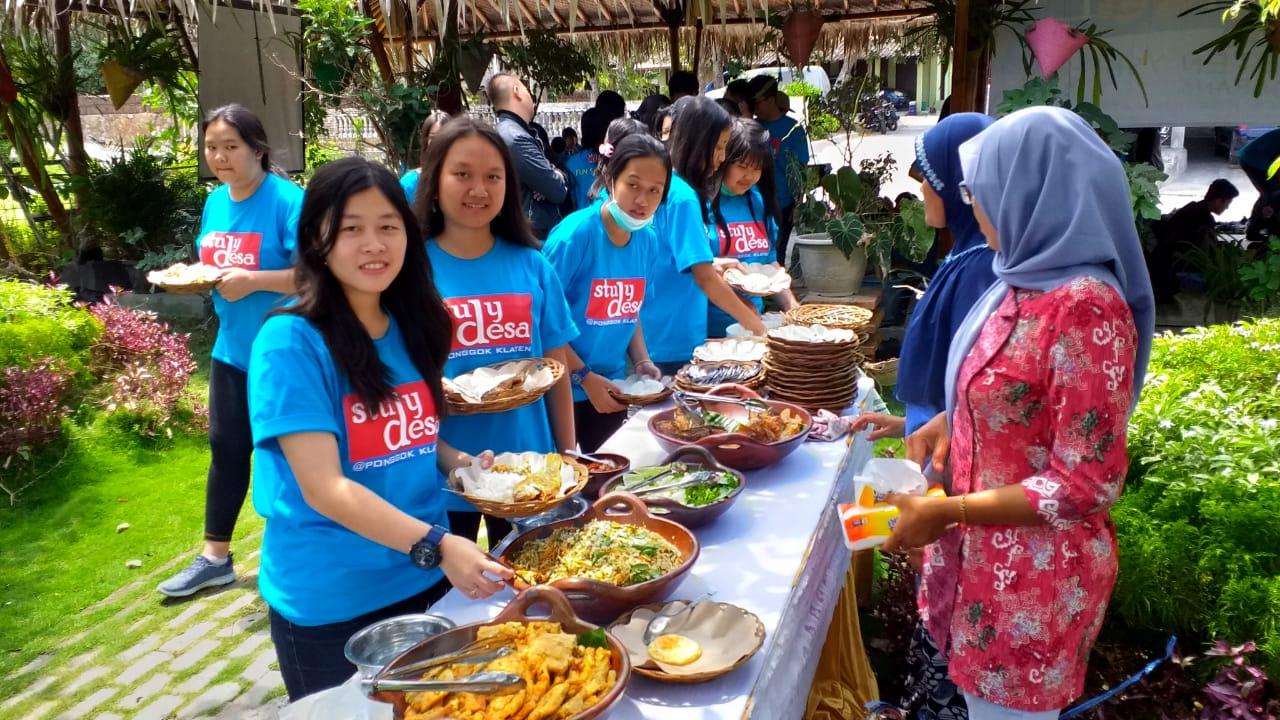 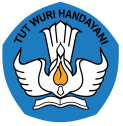 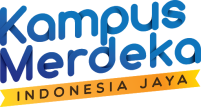 MATERI MATA KULIAH
EKONOMI PARIWISATA DAN EKONOMI KREATIF
& 
PENDAMPINGAN KEGIATAN PEMBERDAYAAN
PENYUSUNAN PAKET WISATA
BERDASARKAN TEMATIK / NARASI KAWASAN
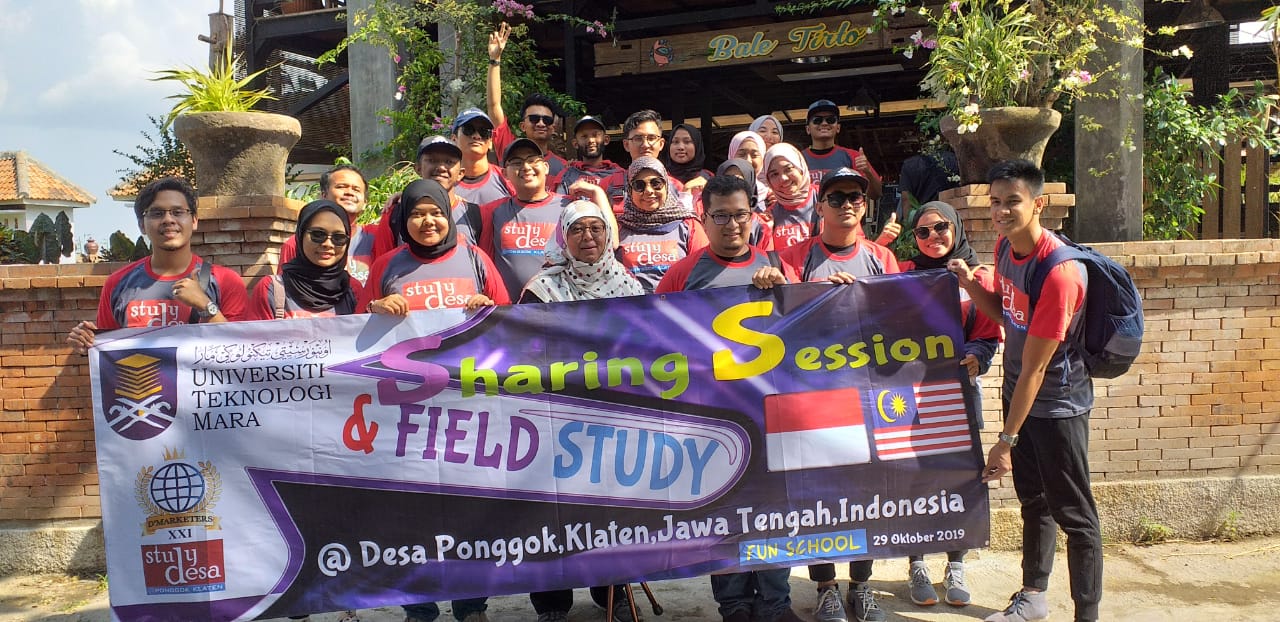 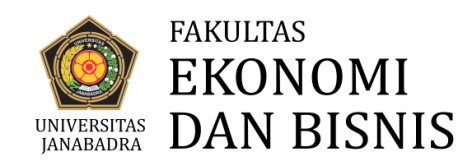 PRODI EKONOMI PEMBANGUNAN
FAKULTAS EKONOMI DAN BISNIS
UNIVERSITAS JANABADRA
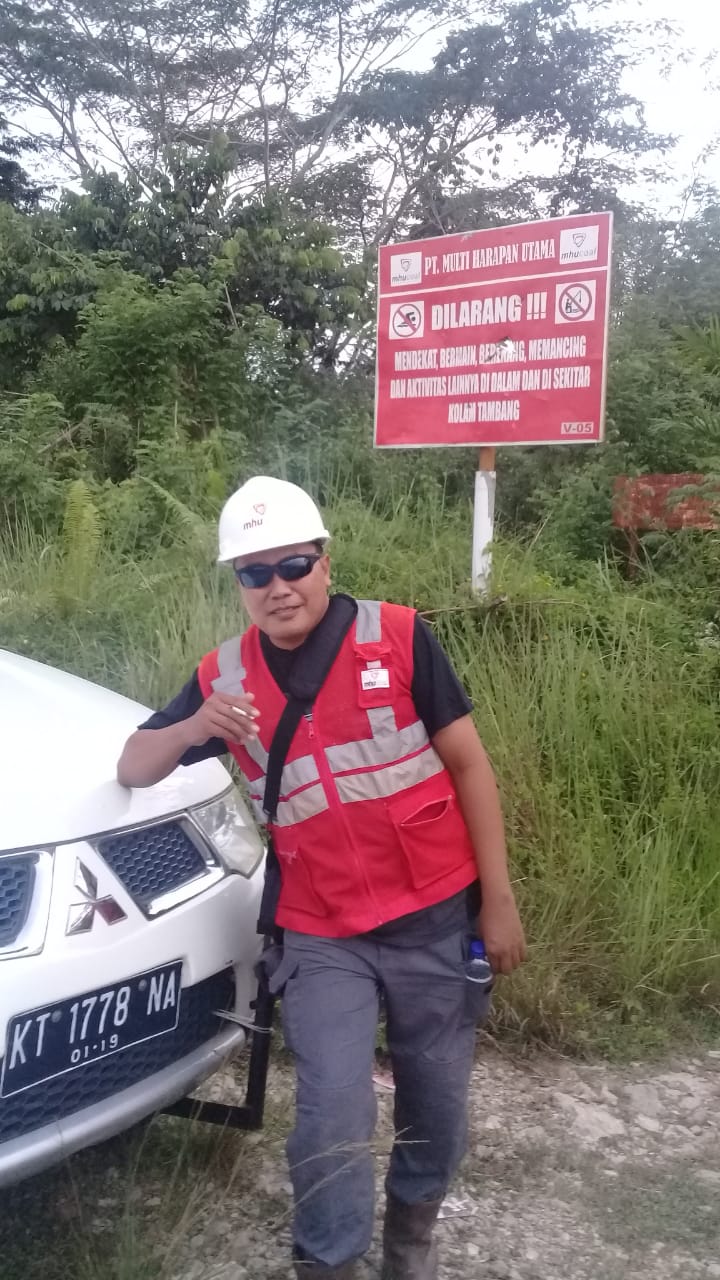 PROFIL SINGKAT
ISWIDHIYANTO

ALUMNI FAKULTAS EKONOMI UNIVERSITAS JANABADRA YOGYAKARTA

RIWAYAT PEKERJAAN/PENGALAMAN PENDAMPINGAN
1.COMMUNITY DEVELOPMENT REKOMPAK JAVA RECONSTRUCTION FUND
2.SENIOR FASILITATOR PNPM-MP/NEIGHBOURHOOD DEVELOPMENT
3.SENIOR FASILITATOR PROGRAM KOTAKU KEMENPUPERA
4.KONSULTAN DESA WISATA 
5.KONSULTAN PERENCANAAN DESA&KAWASAN
6.PROJECT MANAGER WIJAYA MULYA CONSULTANT KLATEN JATENG 
   

CONTACT
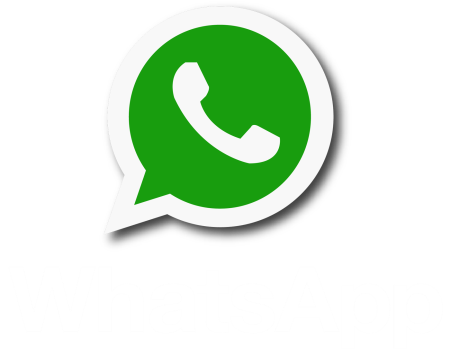 WHATS APP
0815 7922 802
08122 6084 802
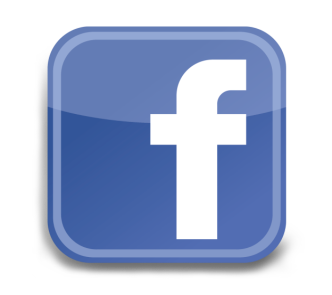 facebook
Iswidhi Yanto
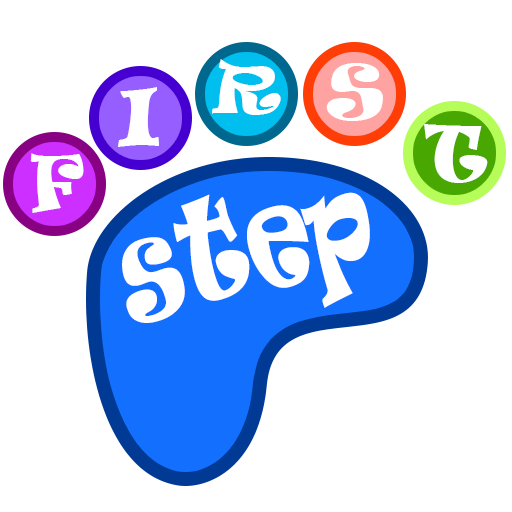 Paket Wisata adalah kombinasi atau gabungan dari komponen- komponen pariwisata yang terdiri dari transportasi, akomodasi, atraksi wisata, dan makanan, serta jasa Tour Leader itu sendiri yang dijual kepada wisatawan dalam satu harga. 
(Holloway & Humphreys, 2016).
1
LANGKAH AWAL

PROSES YANG DILAKUKAN

1.PEMETAAN KESIAPAN (SDM,VENUE/SPOT,NARASI,MATERI,TEMATIK,DLL)
2.PENYUSUNAN DATA-DATA PENDUKUNG
3.PENYIAPAN LEMBAGA TEKNIS OPERASIONAL
4.PENYIAPAN JARINGAN/MITRA DAN SISTEM KOLABORASI
5.PENYUSUNAN HPP UNTUK MENENTUKAN HARGA / BIAYA PAKET
6.PENYUSUNAN STRATEGI PROMOSI DAN PEMASARAN
PEMETAAN KESIAPAN SDM,VENUE/SPOT,FASILITAS DAN DESTINASI
2
PEMETAAN KESIAPAN SDM,VENUE/SPOT,FASILITAS DAN DESTINASI
3
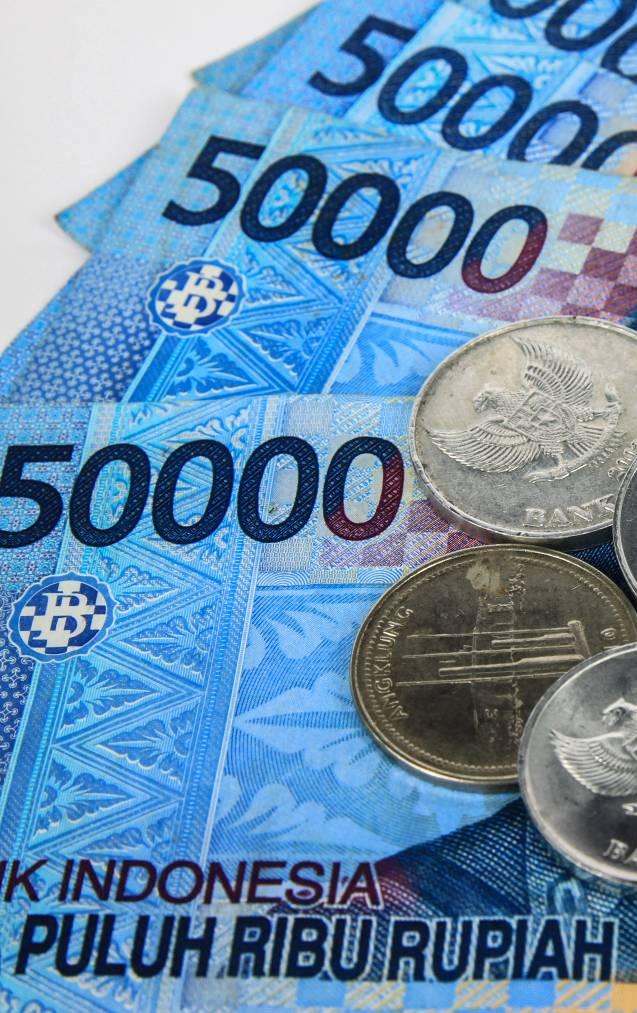 MENGHITUNG HPP
HPP
Harga Pokok Penjualan atau HPP adalah jumlah pengeluaran dan beban yang dikeluarkan secara langsung maupun tidak langsung untuk menghasilkan produk atau jasa.
Sumber:Jurnal.id

Tujuan
1.Mengetahui perkiraan laba yang akan diperoleh
2.Bagian dari menentukan segmen pasar
3.Realisasi biaya produksi/operasional
4.Mengetahui jumlah nominal untuk meningkatkan pelayanan
5.Mengetahu kebutuhan modal/relatif
MEMBUTUHKAN PENGHITUNGAN DETAIL DAN KETELITIAN
4
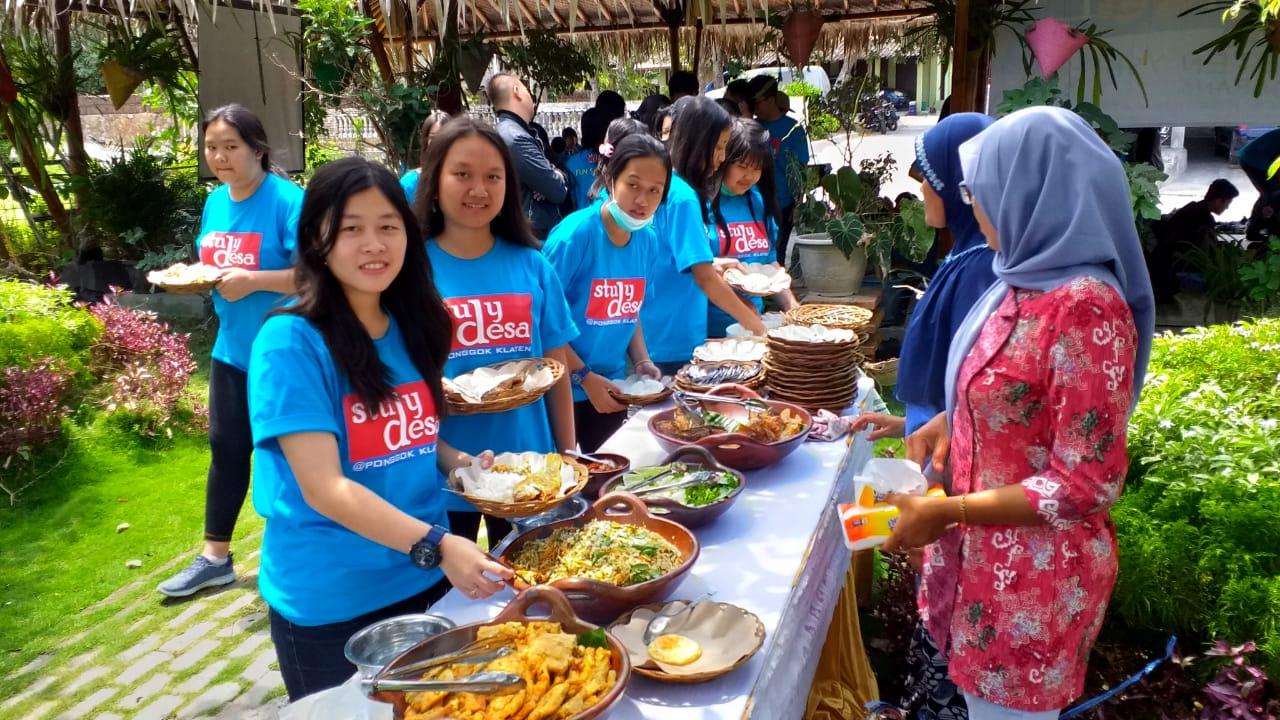 JENIS / MODEL PAKET WISATA
Jenis/Model paket wisata berdasarkan contoh-contoh yang sudah ada di Desa Wisata maupun Destinasi Wisata 
1.Live In full pack
2.Glamour Camp&sejenisnya plus kegiatan-kegiatannya
3.Paket study
4.Full adventure dan minat khusus (sains,ekstrem&hobi)
5.Relaksasi
6.MICE (Meeting,Incentive,Convention&Exhibition) tourism pack
7.Kuliner 
Semua jenis / model paket ini telah ada dan berkembang dengan banyak varian sesuai narasi / tematik yang diangkat, penekanan utama adalah pada konten kegiatan didukung dengan serangkaian pelayanan pendukung seperti tempat menginap,kuliner,atraksi,aktifitas,pengalaman yang diperoleh serta nilai tambah/lebih lainnya.
5
MASING-MASING MEMPUNYAI KEUNGGULAN
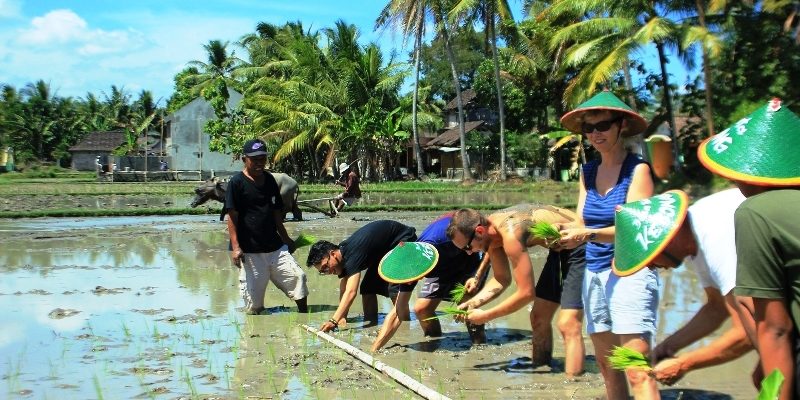 LIVE IN FULL PACK :
1.Susun narasi tentang desa wisata/destinasi
2.Susun program dan kegiatan secara detail
3.Content yang berkualitas dan sesuai market
4.Kolaborasi pengelolaan program dan kegiatan
5.Jumlah dan kualitas home stay yang memadai 
6.Venue/spot tempat berkumpul outdoor dan indoor
7.Susun acara atraksi/kegiatan bersama dengan warga desa
8.Penyajian kuliner khas
9.Tampilkan ciri khas lokal terintegrasi
10.Perhatikan aspek safety
11.Perkuat jaringan pendukung program
12.Susun peta kawasan dan jalur evakuasi
13.Dapat dikolaborasi dengan model MICE tourism,study,
    minat khusus,budaya,dll
PIC: Desa Wisata Candran Jogja
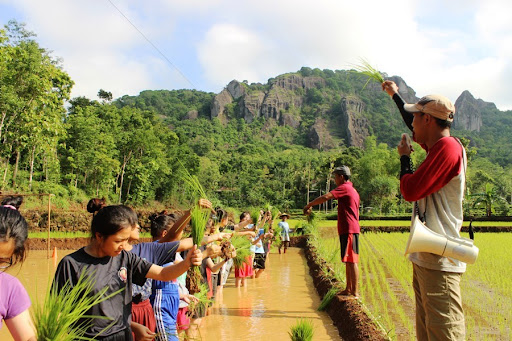 PIC: Desa Wisata Nglanggeran
6
Strategi Pengembangan Paket Live In
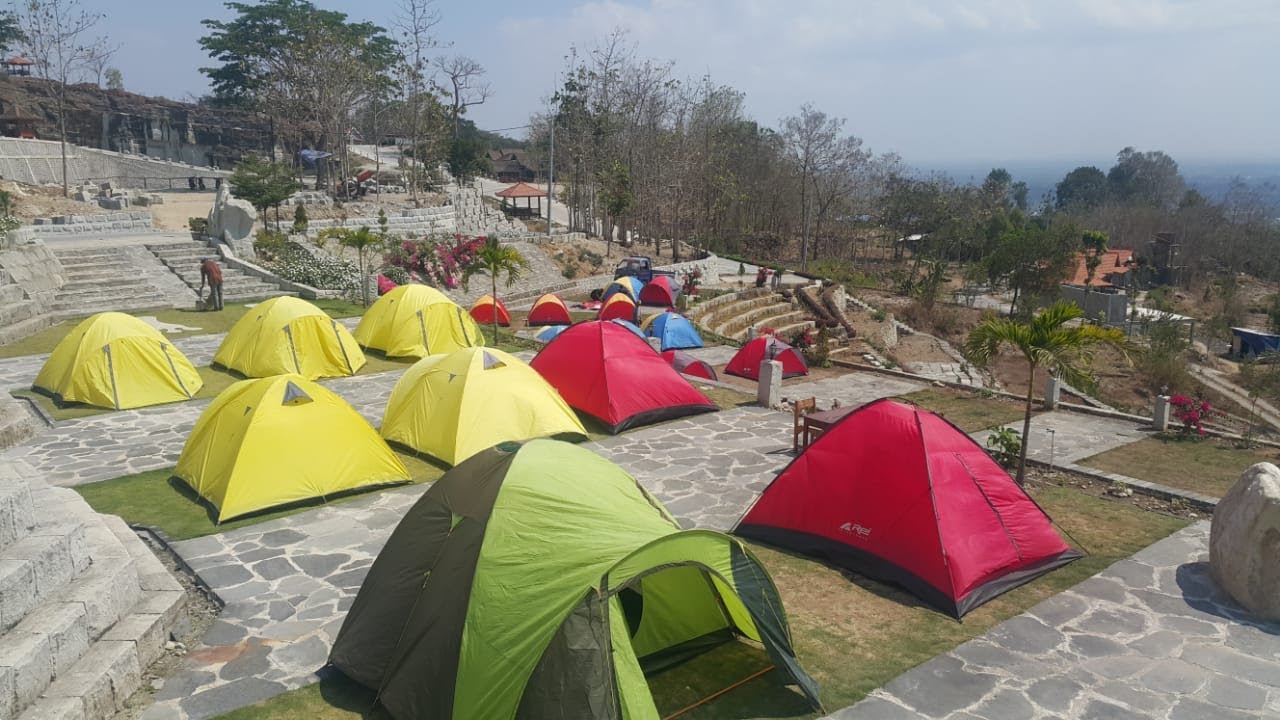 GLAMOUR CAMP DAN SEJENISNYA :
Tersedia space/lahan yang memadai dan aman
Fasilitas sanitasi dan air bersih yang cukup dan layak
Tersedia ruang perlindungan saat hujan dan angin kencang atau kondisi cuaca buruk lainnya
Peralatan P3K dan obat-obat ringan memadai
Tersedia jaringan/mitra medis atau dekat dengan fasilitas kesehatan/klinik/RS dll
Perhatikan akses komunikasi
Tersedia peta kawasan dan jalur evakuasi
Tersedia perincian paket harga dan fasilitas 
Tersedia venue atraksi/api unggun
Papan larangan untuk kondisi tertentu
Bisa dikolaborasi dengan wisata study,budaya dan minat khusus / extreme sport dll
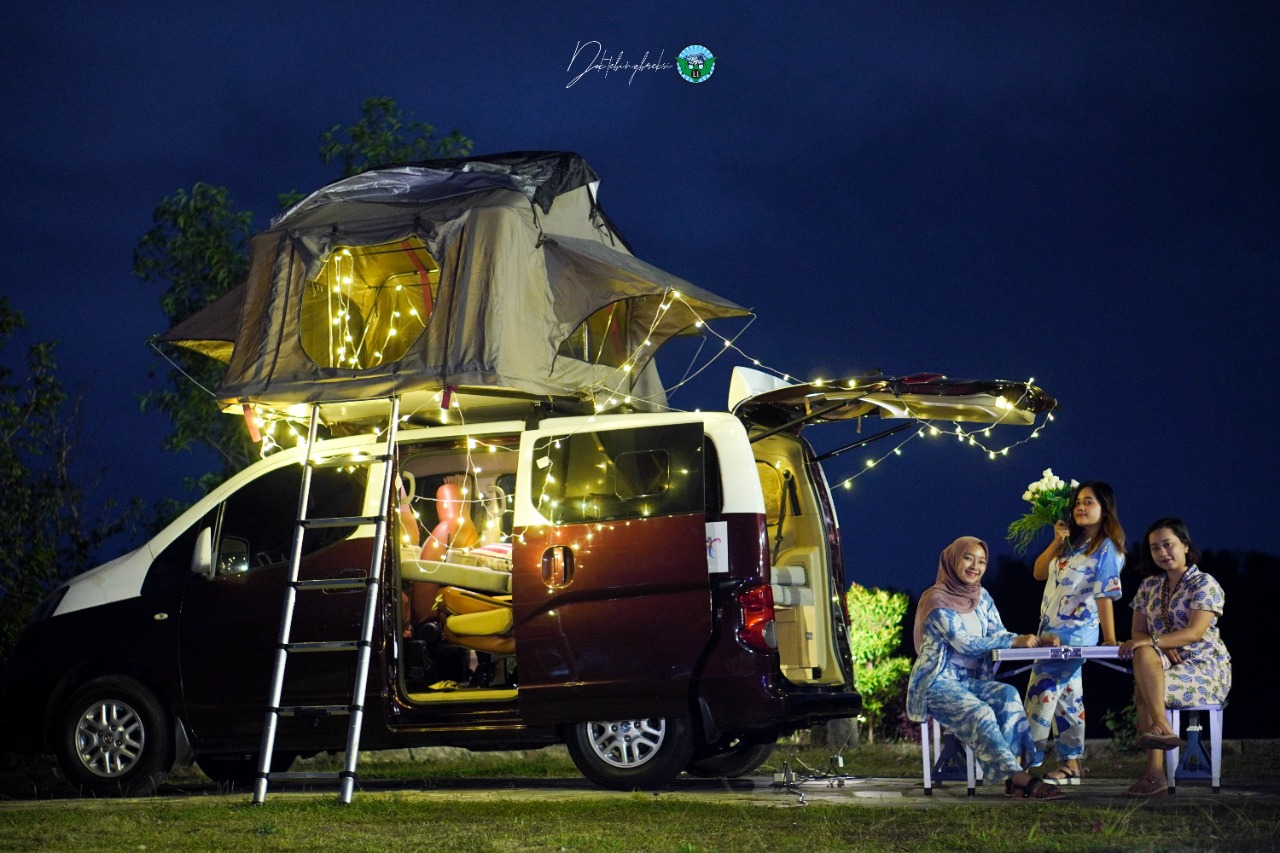 PIC: glamour camp Tebing Breksi
PIC:  Camper Van Tebing Breksi
7
Strategi Pengembangan Glamour Camp dan sejenisnya
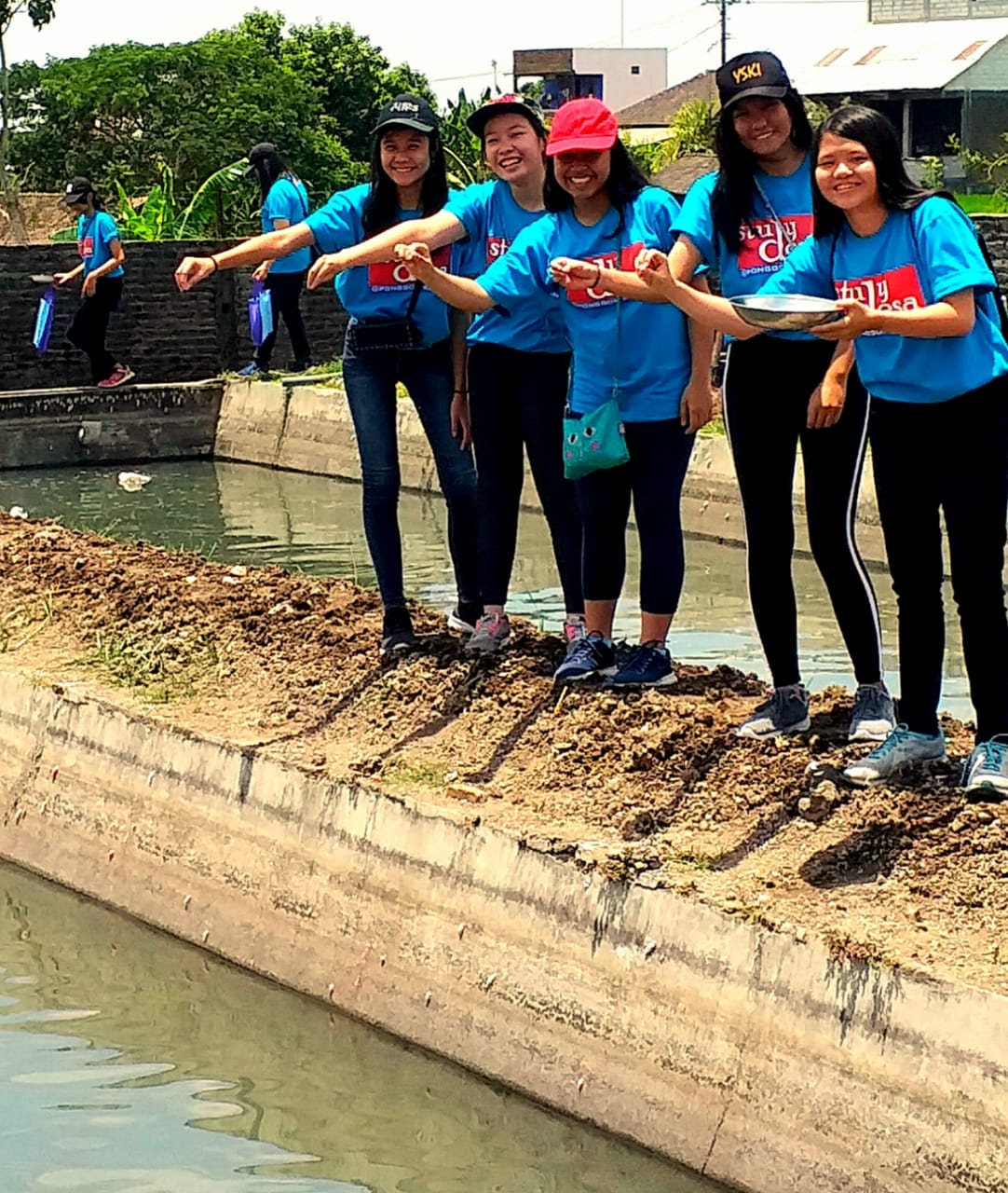 PAKET STUDY
Susun narasi dan materi tematik dengan detail
Persiapkan SOP dan panduan TOR/KAK study
Susun jadwal dan materi secara terintegrasi dan mengacu pada kebutuhan peserta atau hasil konsultasi
Lakukan proses analisa detail daerah asal peserta untuk penyesuaian kebutuhan akomodasi (misal pantangan makanan)
Persiapkan tempat/kelas yang memadai baik indoor dan outdoor serta tempat praktikum/laboratorium
Persiapkan fasilitas pendukung study
Susun tim narasumber sesuai tematik yang ditawarkan atau sesuai kebutuhan peserta
Perhatikan penyajian kuliner terkait dengan stamina peserta yang perlu dijaga
Bangun jejaring terkait kebutuhan materi baik teori maupun praktek/observasi lapangan
Sediakan venue untuk relaksasi dan kegiatan lain
Bangun jejaring dengan pelayanan perjalanan,rental mobil,resto,café dan jaringan lain pendukung program
FUN SCHOOL STUDY DESA PONGGOK
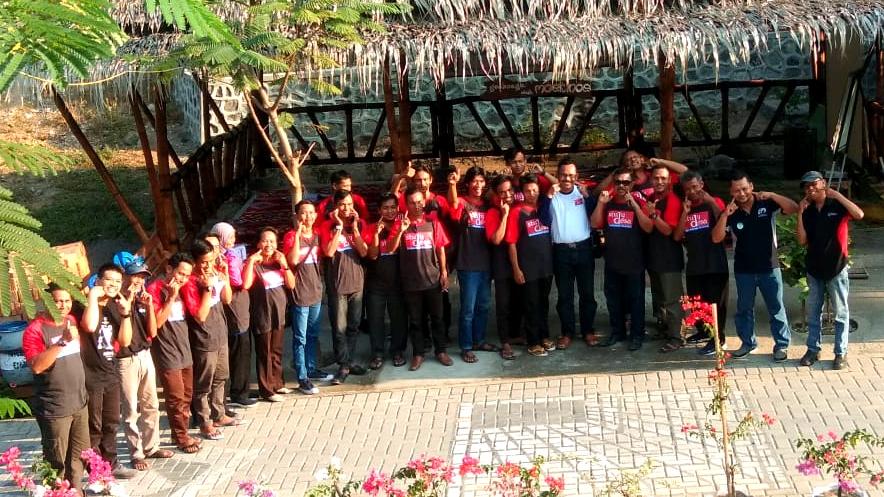 STUDY DESA PONGGOK
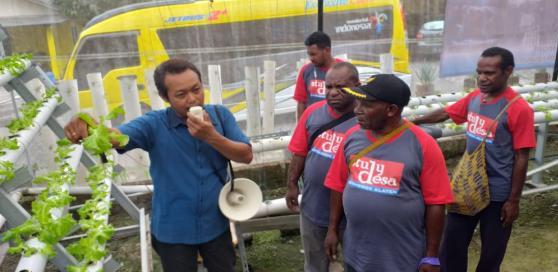 8
PENGEMBANGAN PAKET WISATA STUDY
STUDY AGRONOMI PT KPI KLATEN
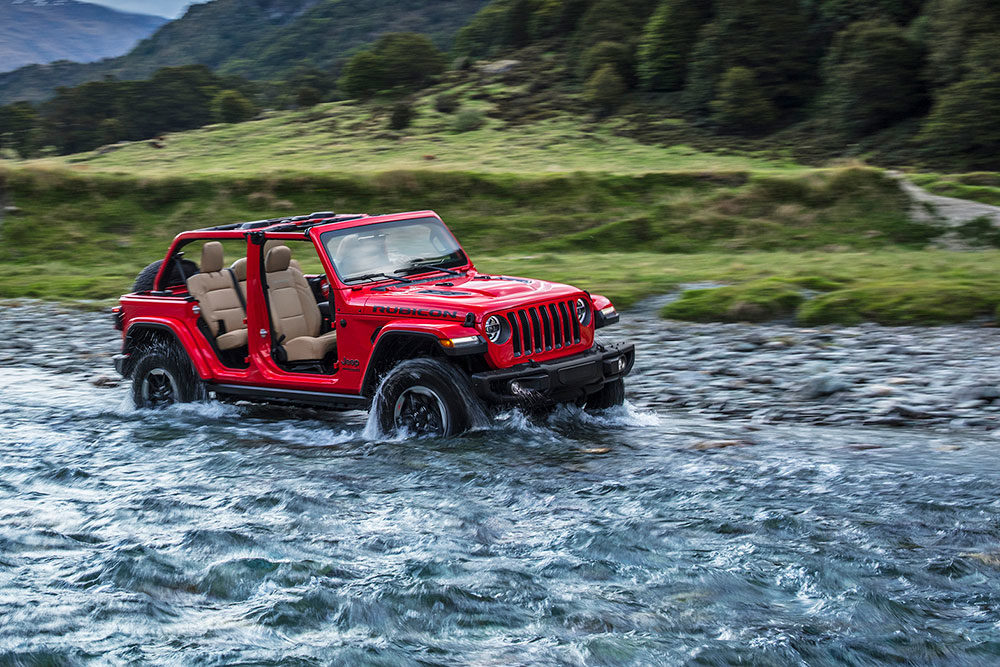 ADVENTURE/MINAT KHUSUS:
1.Nuansa dan tematik jenis adventure jelas
2.Petakan kawasan/lahan/lokasi adventure
3.Lakukan analisa resiko kawasan
4.Lengkapi penanda/rambu peringatan
5.Buat pos-pos untuk keamanan dan pelayanan
6.Sistem komunikasi yang handal
7.Bentuk tim kerja terlatih/juga paham keselamatan
8.Sediakan peta kawasan dengan detail dan skalatis
9.Jalur evakuasi dan jalur khusus
10.Peralatan pendukung dan safety yang memadai
11.Pastikan ada briefing/safety instruction pada tamu
12.Libatkan warga sekitar/komunikasi
13.Ada buku panduan/manual book
14.Koordinasi dengan instansi terkait 
15.Tersedia jaringan/mitra medis/klinik/dokter
16.Monev kawasan rutin
Jeep adventure
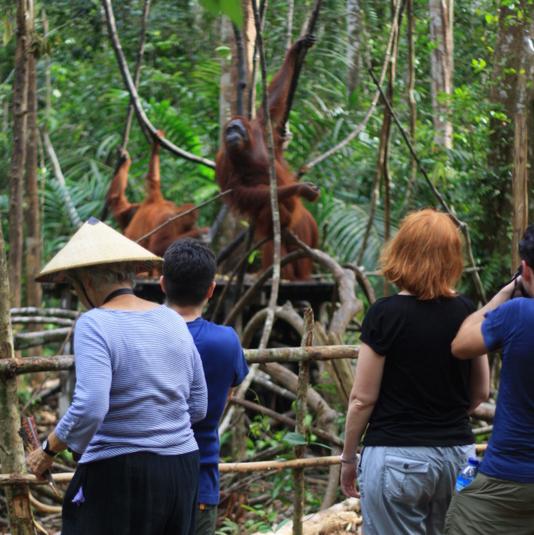 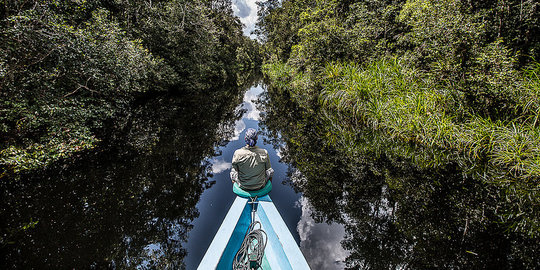 9
Strategi Pengembangan 
Paket Adventure/Minat Khusus
Konservasi dan Susur Sungai Tanjung Puting
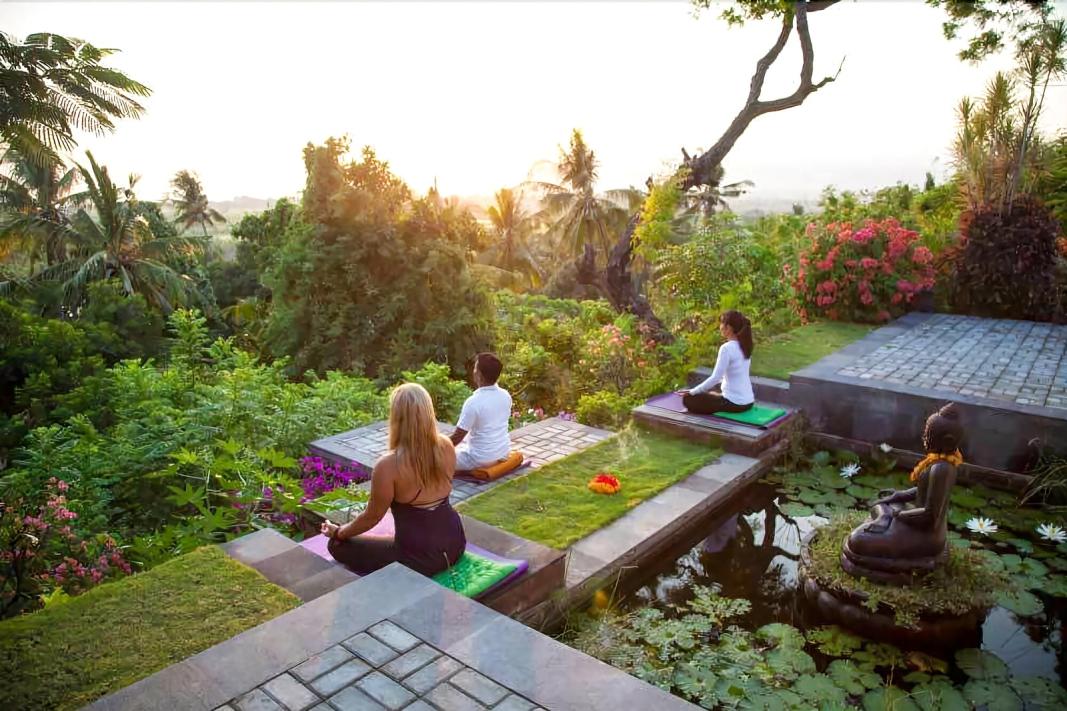 RELAKSASI:
1.Nuansa dan tematik jenis relaksasi jelas
2.Sediakan pilihan paket all in 
3.Sediakan trainer khusus/kebidangan
4.Sediakan buku panduan
5.Sediakan fasilitas penunjang kenyamanan dan kesehatan
6.Sediakan lahan/tempat sesuai tematik
7.Sediakan fasilitas istirahat khusus
8.Sediakan menu-menu sehat/vegetarian/diet
9.Sediakan menu jamu tradisional
10.Siapkan tim kerja yang menguasai customer satisfaction
Yoga retreat bali
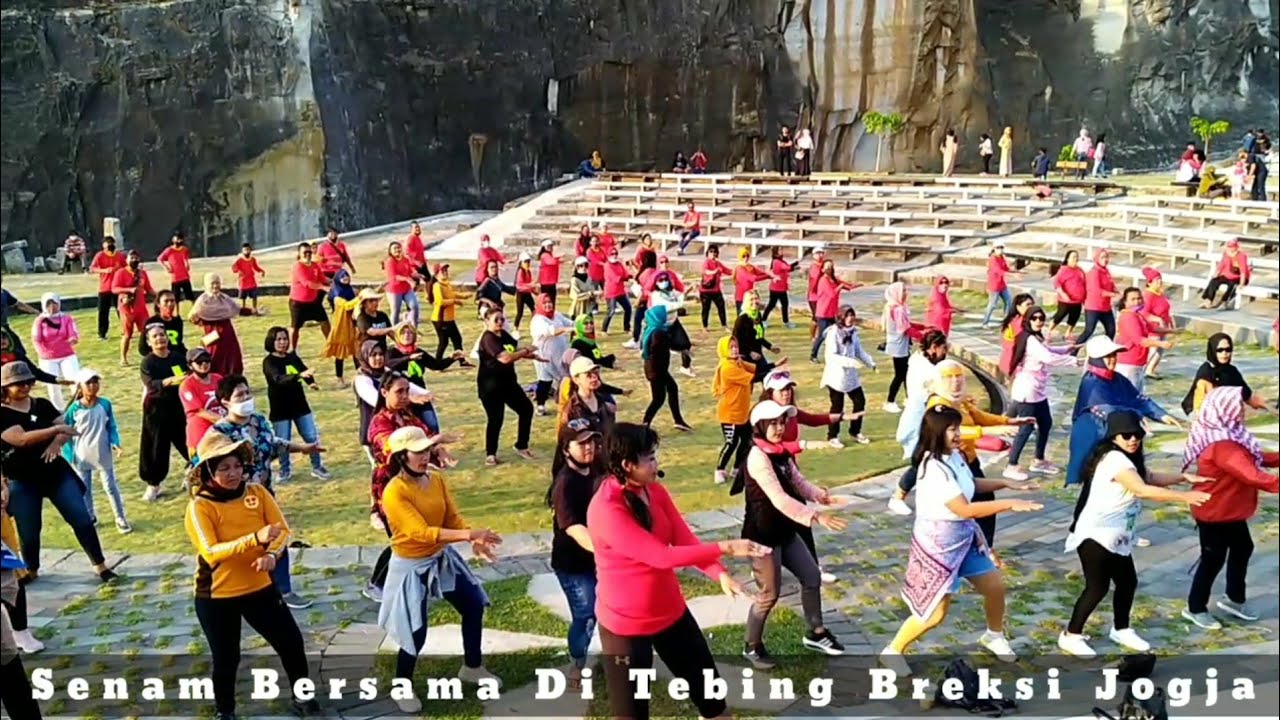 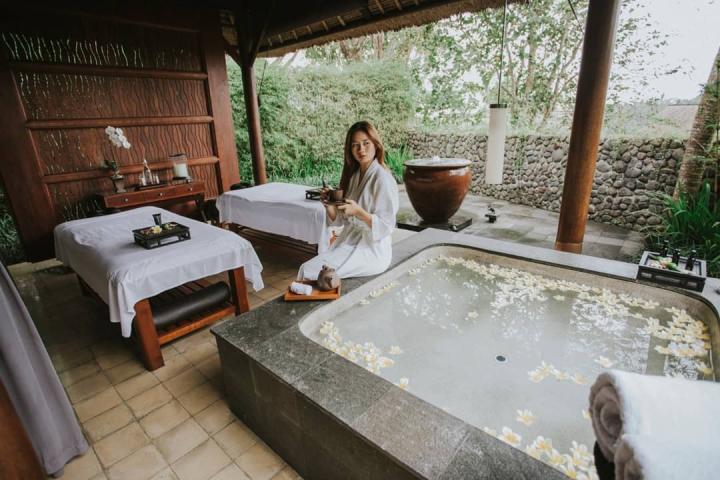 10
Strategi Pengembangan 
RELAKSASI
Alila spa bali
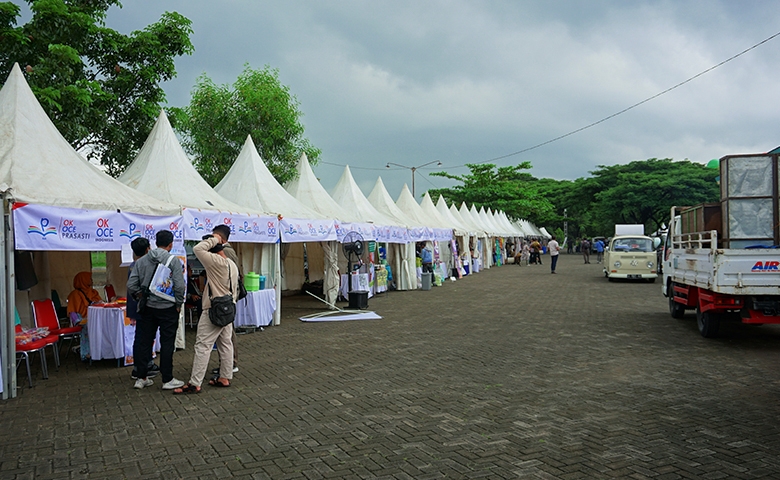 MICE tourism:
(meeting,incentive,convention&exhibition)
1.Nuansa dan tematik tempat yang detail
2.Sediakan pilihan paket all in 
3.Sediakan ruang meeting indoor dan outdoor
4.Sediakan ruang terbuka hijau yang cukup
5.Sediakan fasilitas penunjang kenyamanan dan kesehatan
6.Sediakan lahan/tempat sesuai tematik
7.Sediakan fasilitas istirahat khusus
8.Sediakan menu-menu sehat/vegetarian/diet
9.Sediakan peralatan perkantoran yang memadai
10.Siapkan tim kerja yang menguasai customer satisfaction
Event pameran
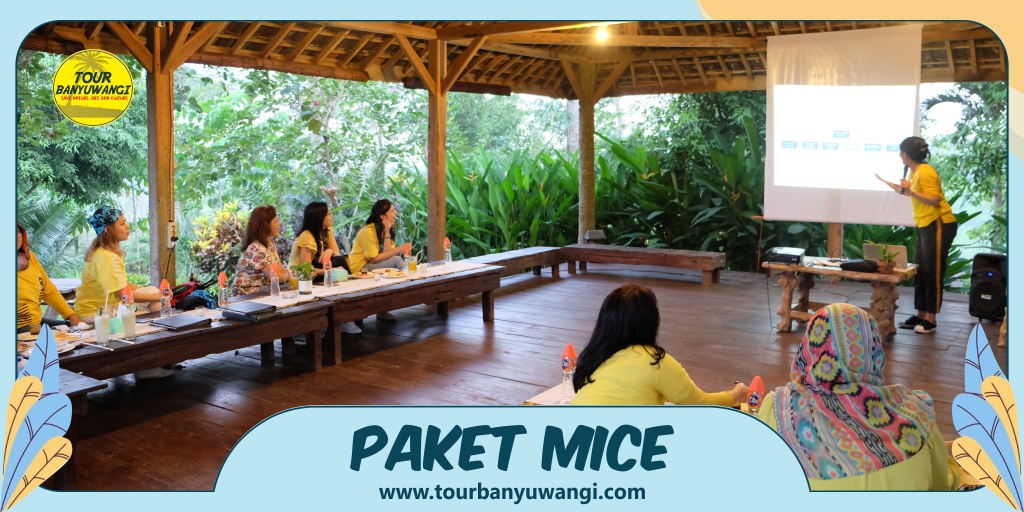 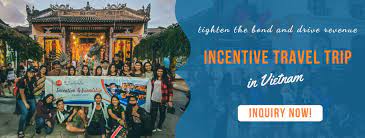 11
Strategi Pengembangan 
MICE TOURISM
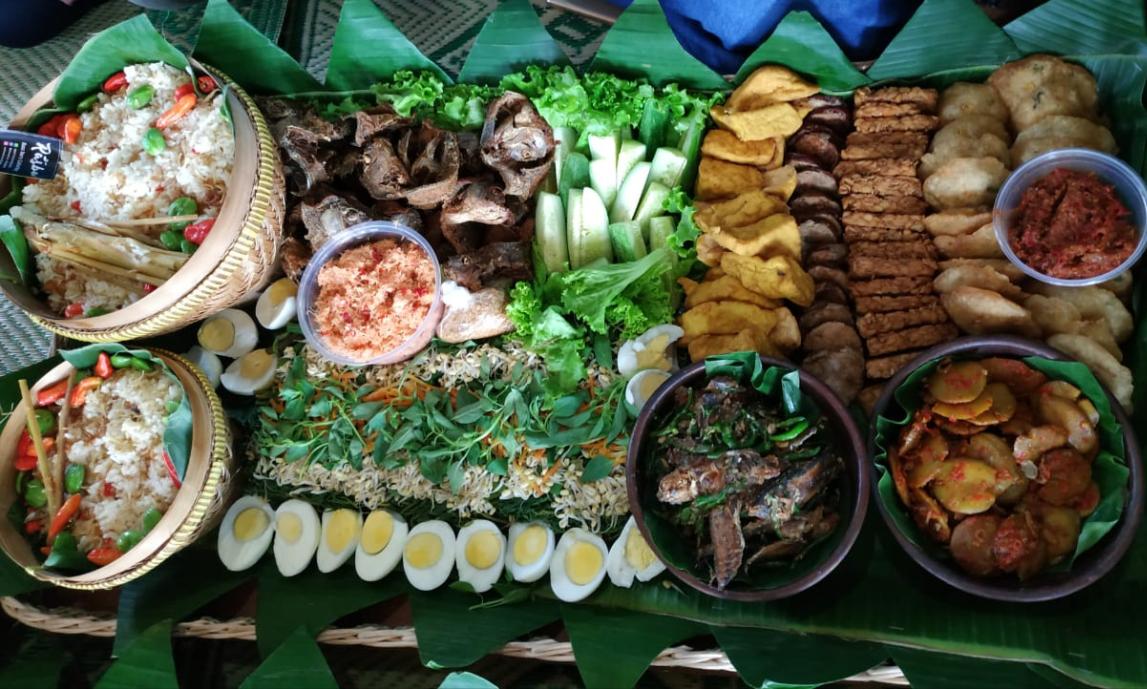 12
KULINER
KULINER:
1.Nuansa dan tematik tempat yang sesuai dengan menu
2.Tersedia menu unggulan/flagship
3.Tersedia menu khusus/non kolesterol/vegan dll
4.Tersedia menu&alat makan ramah anak,lansia dan disabilitas
5.Buku menu yang detail dan atraktif
6.Susun paket-paket khusus (paket 5 orang,paket takjil,dll)
7.Integrasikan dengan promo meeting pack
8.Tersedia display produk
9.Ada atraksi/kegiatan masak bareng pengunjung dan event
10.Beverages pack/aneka minuman dan desert/hidangan penutup
11.Food plating yang menarik
PICTURE
BY : bara FOOD
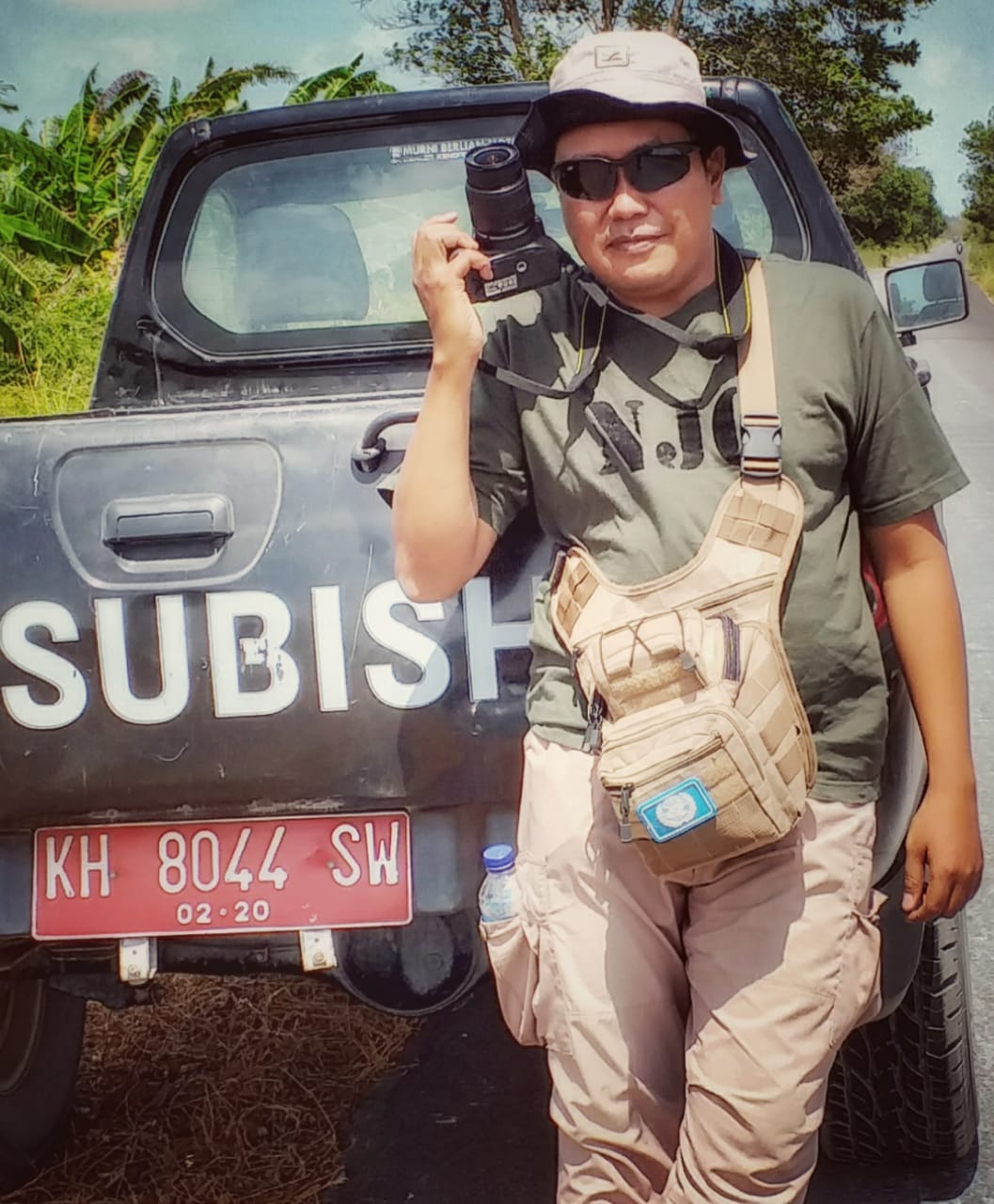 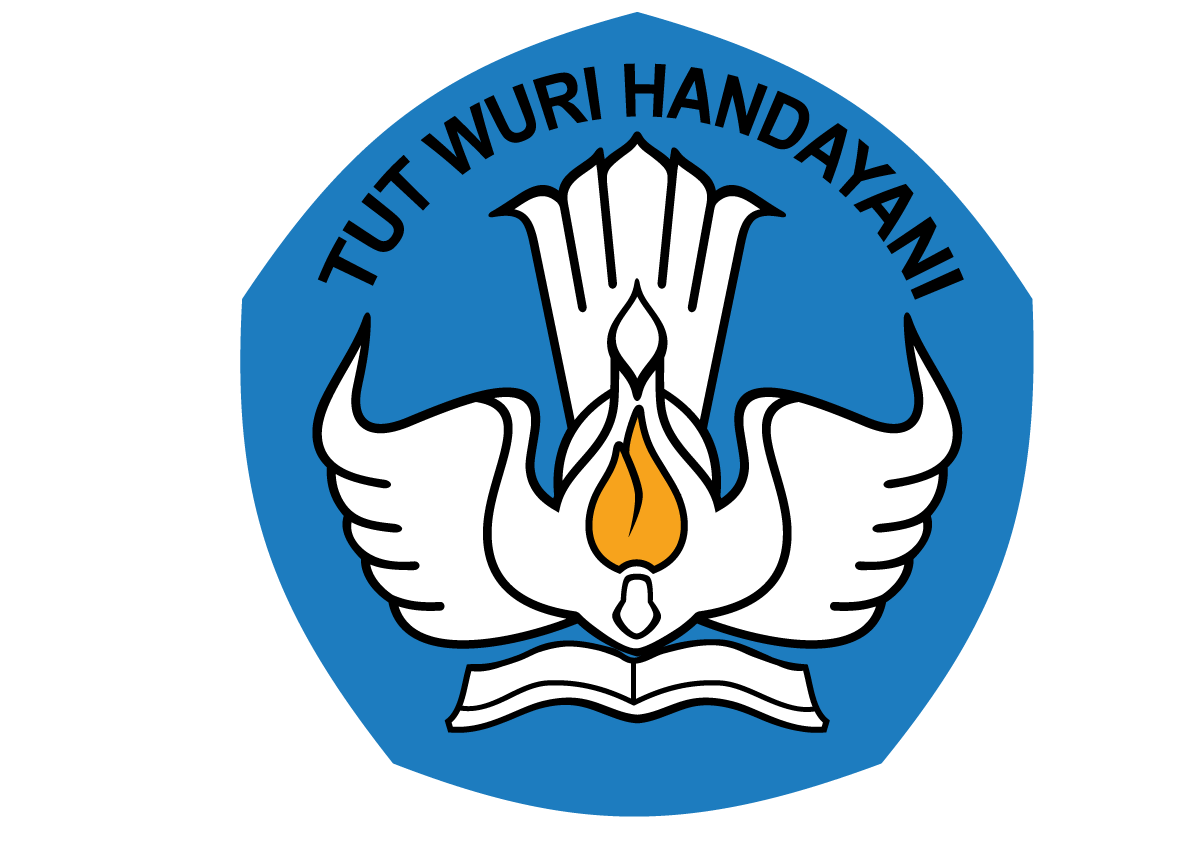 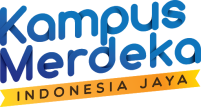 SEKIAN 
TERIMA KASIH
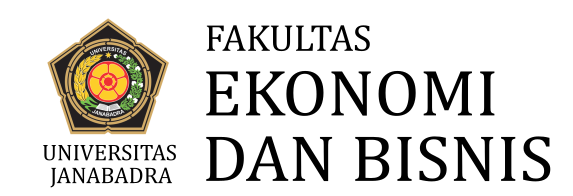